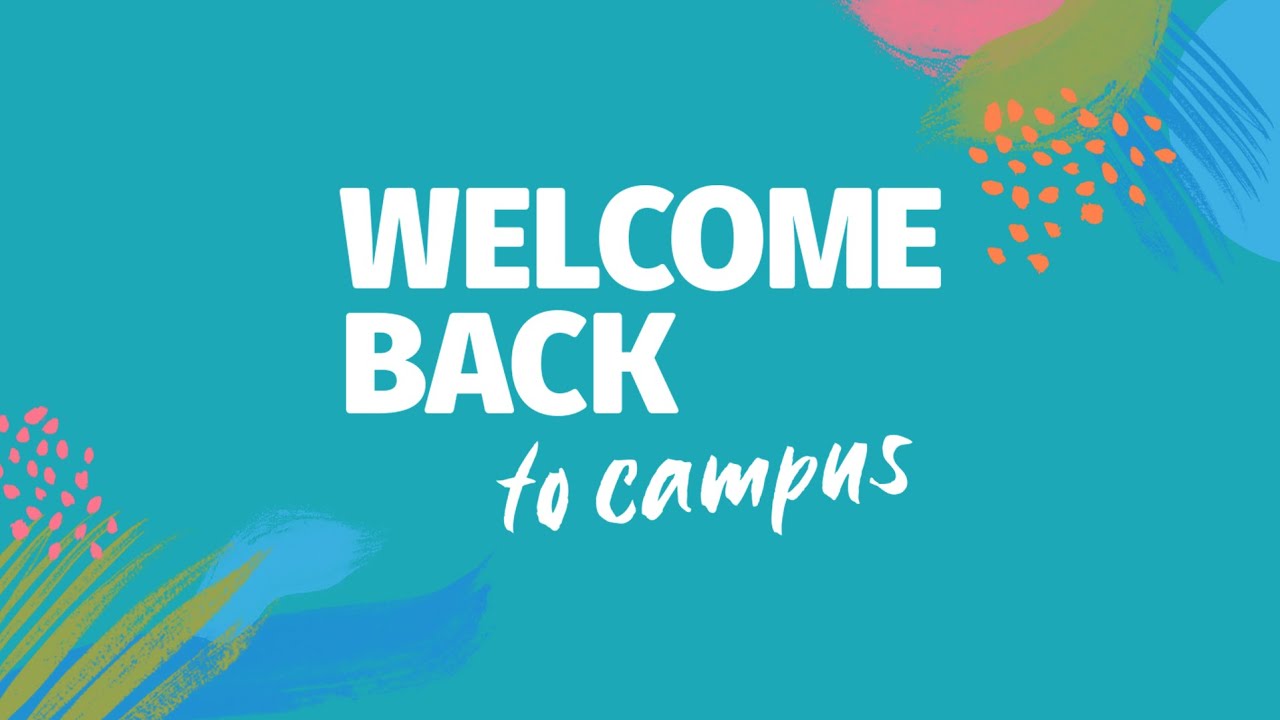 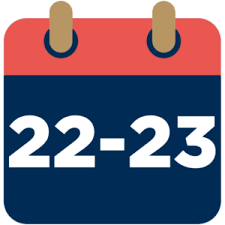 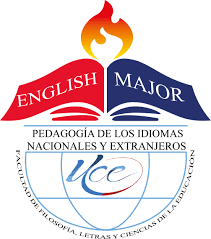 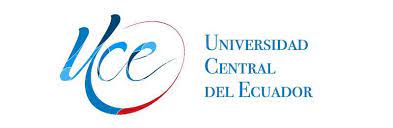 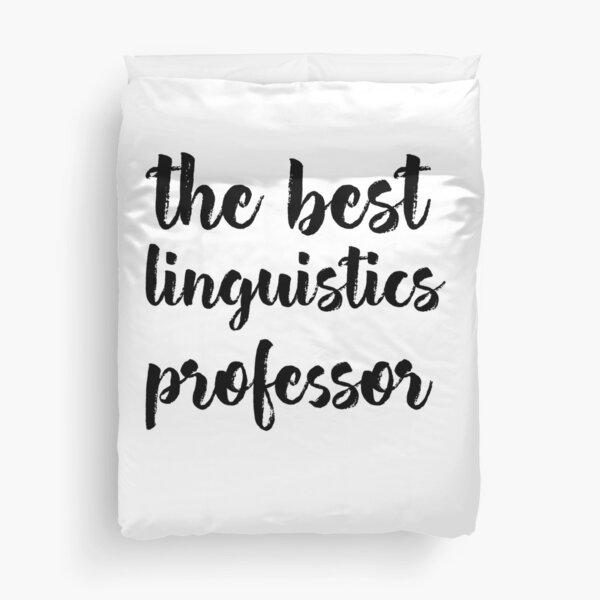 Pablo Mejía Maldonado
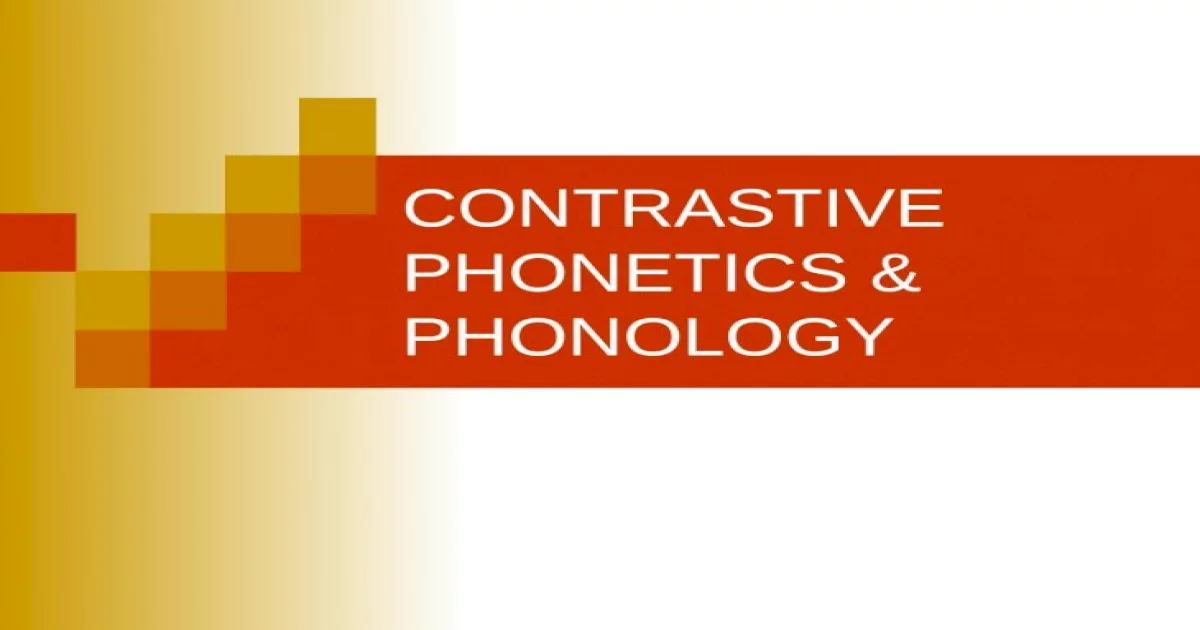 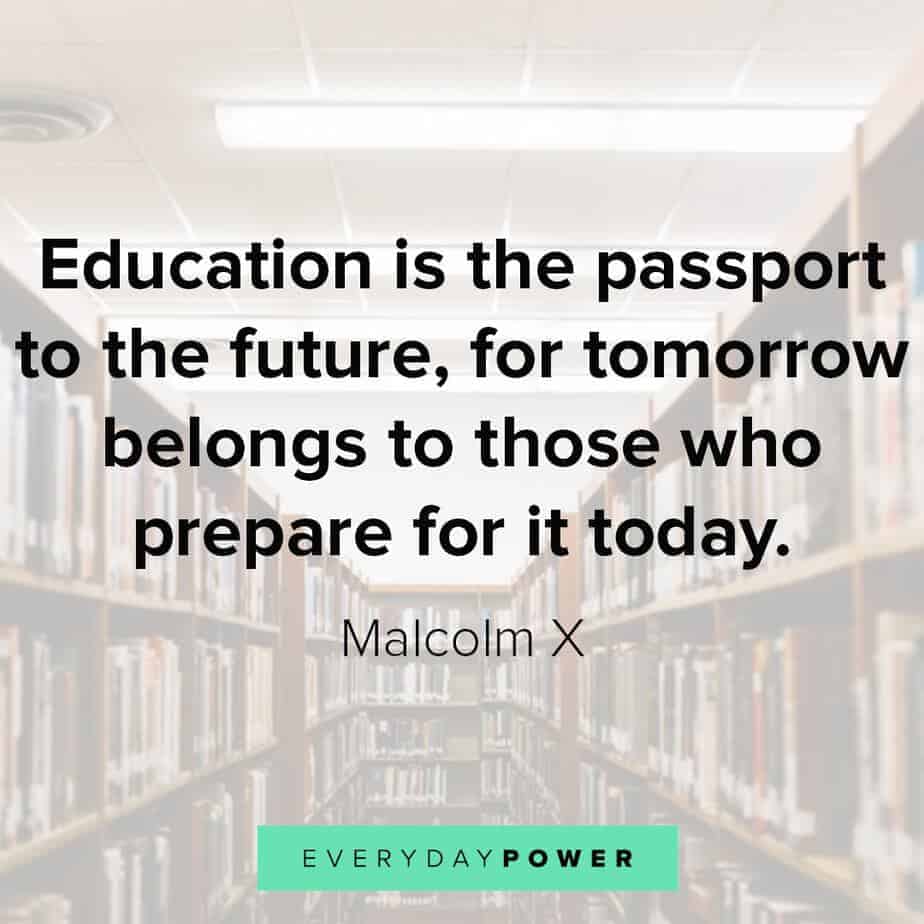 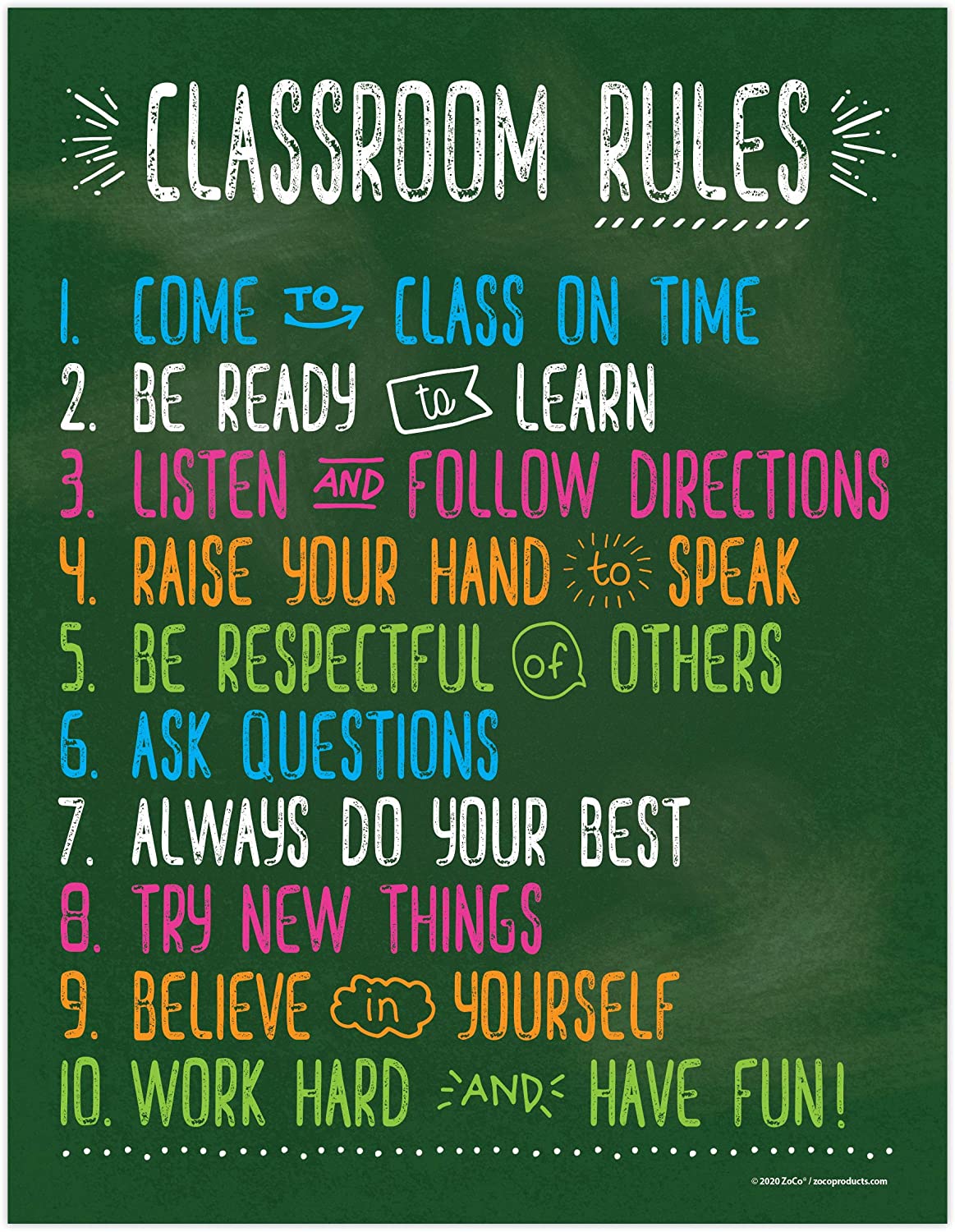 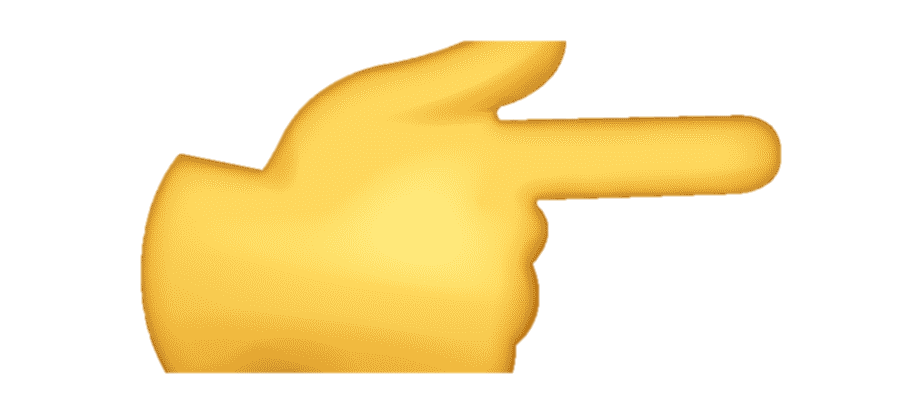 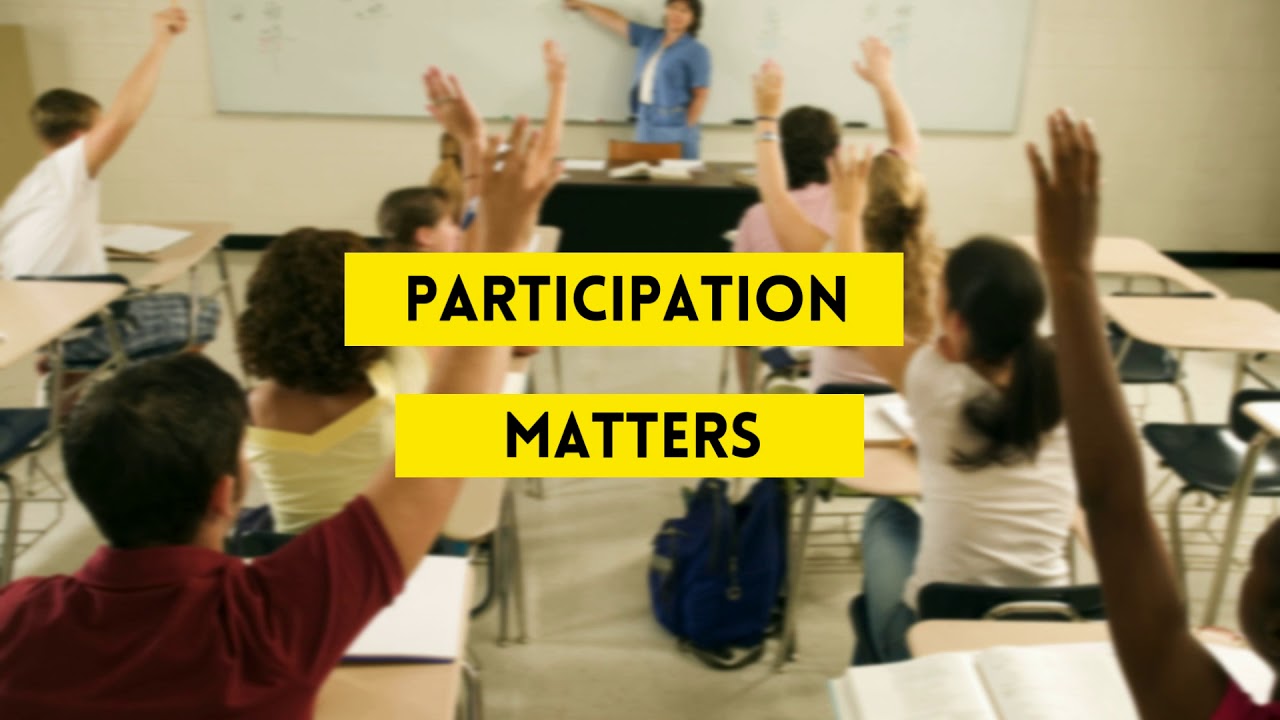 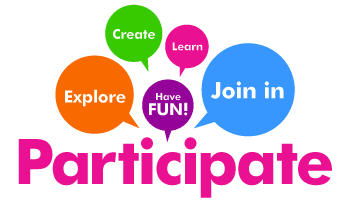 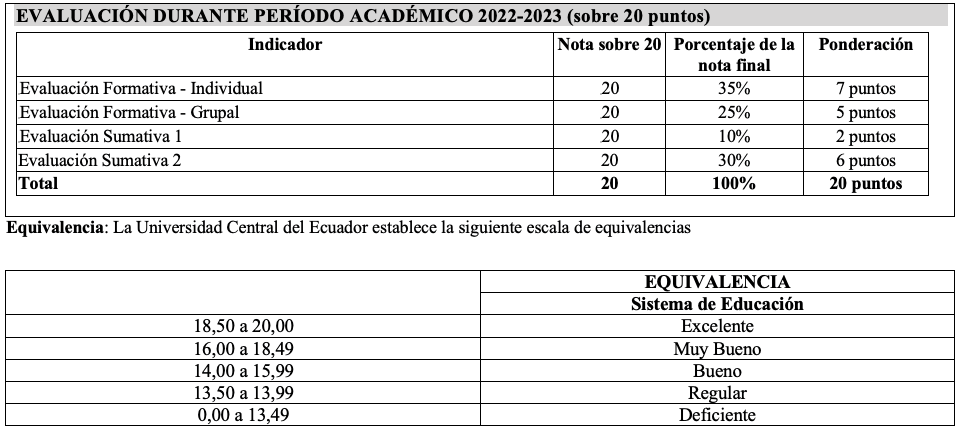 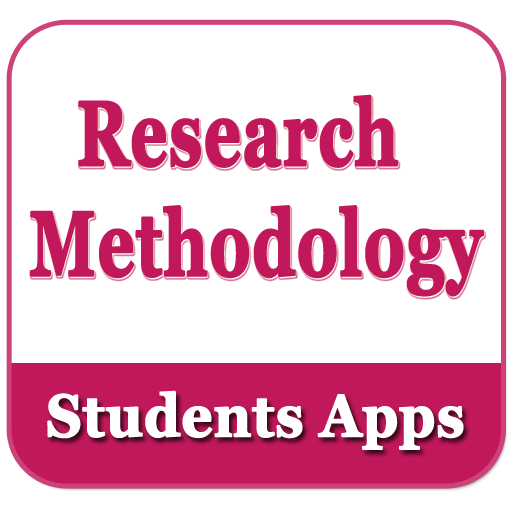 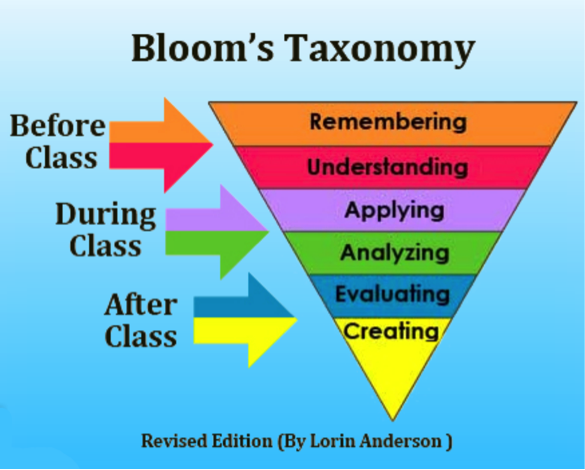 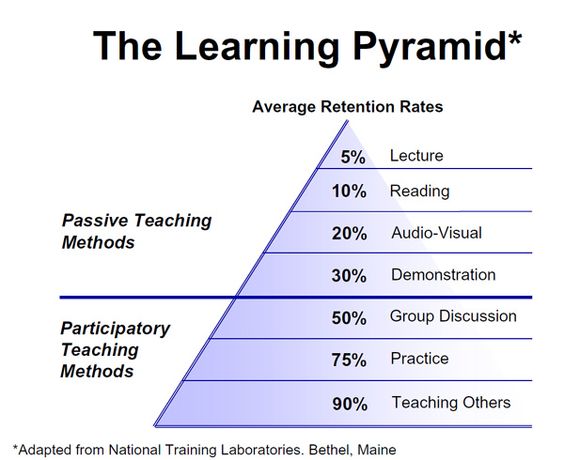 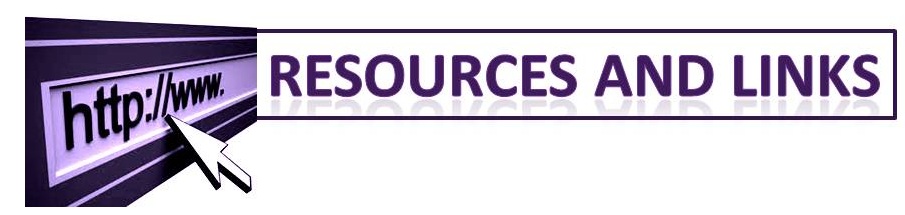 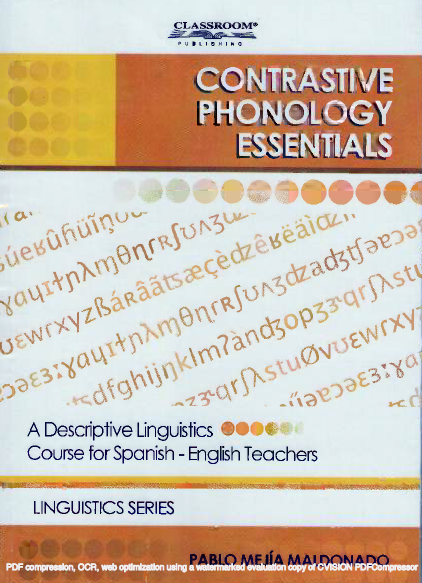 BASIC TEXTBOOK
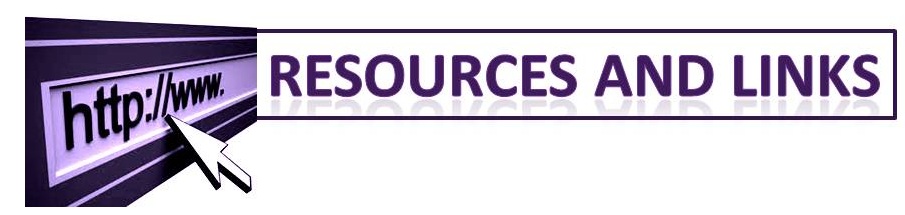 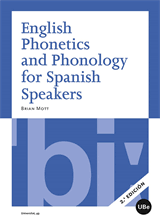 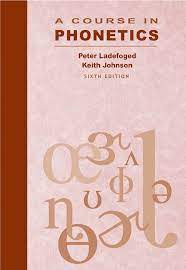 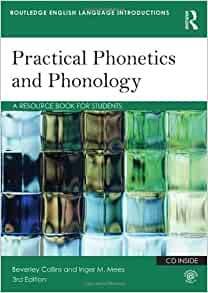 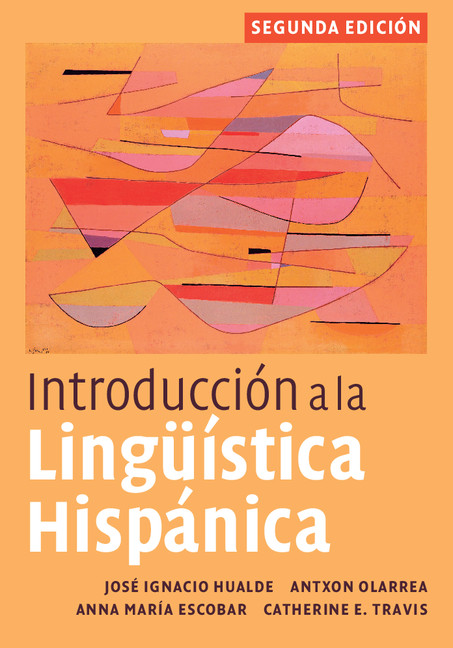 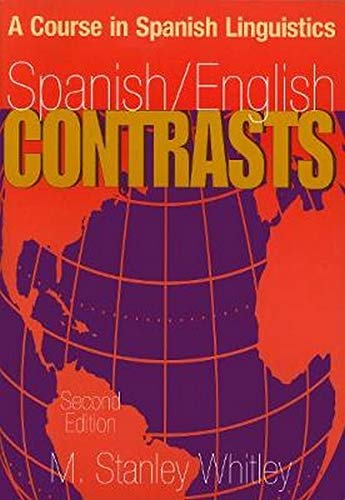 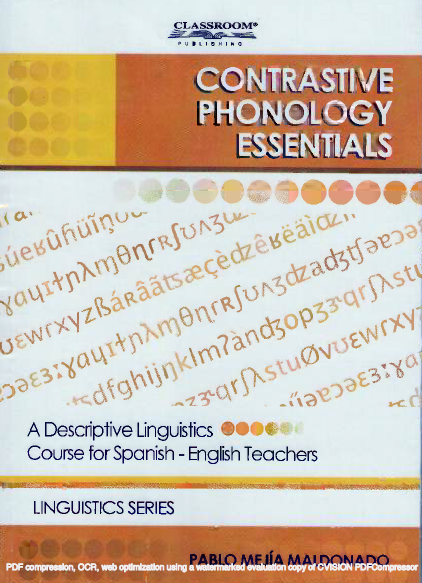 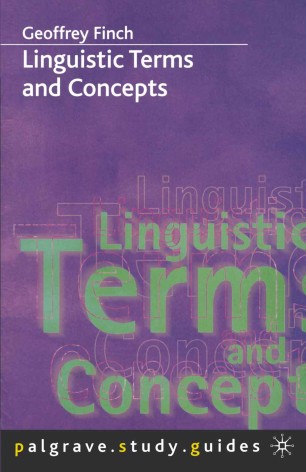 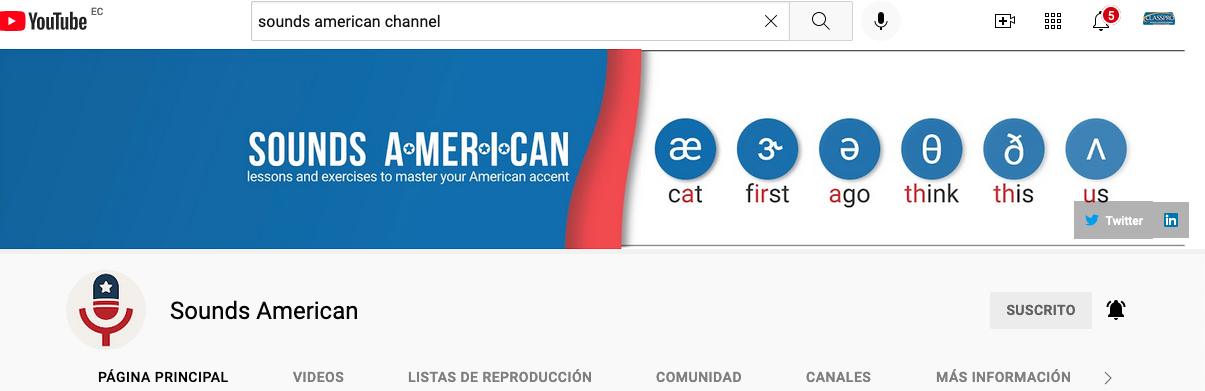 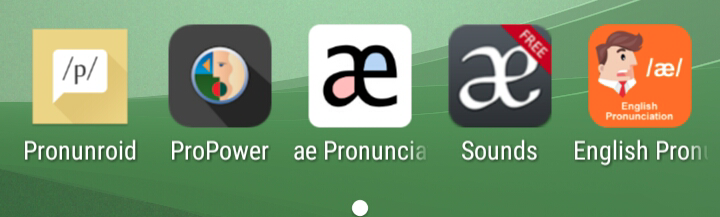 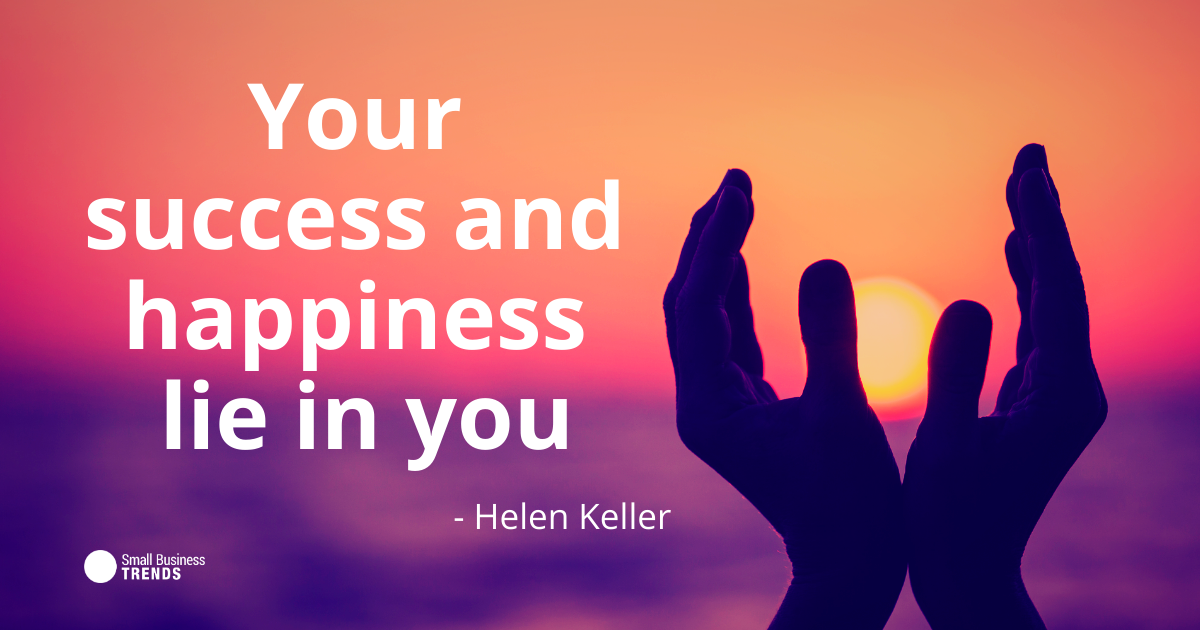